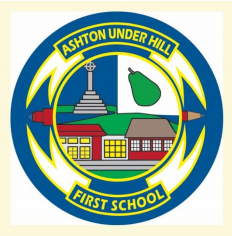 Welcome to holly class
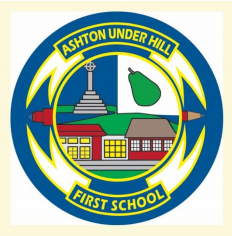 Monday
Miss Palmer, Miss Bevan and Mrs Morgan
YR HFW’s check
To assist with reading and writing progression, we will begin to send home high frequency word sets
Children should learn to recognise and say these verbally
Tested weekly, 10 house points given when achieved !

10 sets to achieve throughout the year.
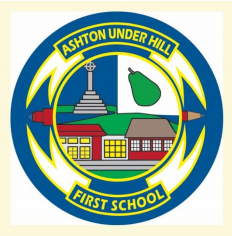 TUESDAY
Miss Palmer, Miss Bevan and Mrs Morgan
Reading 
Reading books changed
Phonics reading books linked to each child’s progression through Bug Club phonics scheme. 

Forest School PM
Waterproofs needed for all weather (top and bottom) and long sleeves.
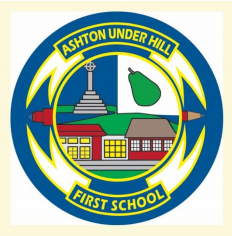 WEDNESDAY
Miss Palmer, Mrs Morgan and Mrs Gardiner
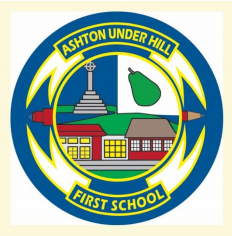 Thursday
Miss Hunt, Mrs Morgan and Mrs Gardiner
Reading 
Change phonics reading books and choose library book to share over the weekend

PE – Mrs Thornton and Mrs Morgan
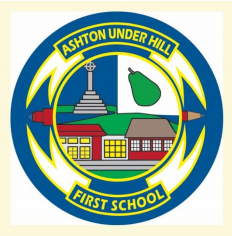 FRIDAY
Miss Hunt, Mrs Morgan and Mrs Gardiner
Family assembly (now at 2:30) – star learners

Forest school (around once every half term)

Newsletter home and class blog updated
Curriculum- YR children(EYFS framework)
Prime areas incorporated into everyday provision:

1. Physical development


2. Communication and Language


3. Personal social and emotional development
Curriculum- yr children(EYFS FRAMEWORK)
Topic based approach- linked to key driver : Creative Communication
Are we there yet? (Transport)
Weekly books/ provision linked to topic
Specific areas:

Literacy

Mathematics

Understanding the world

Expressive arts and design
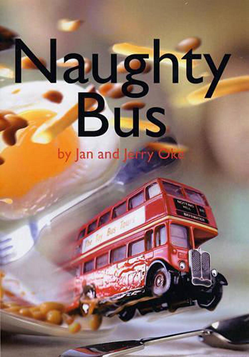 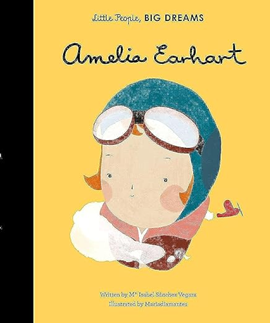 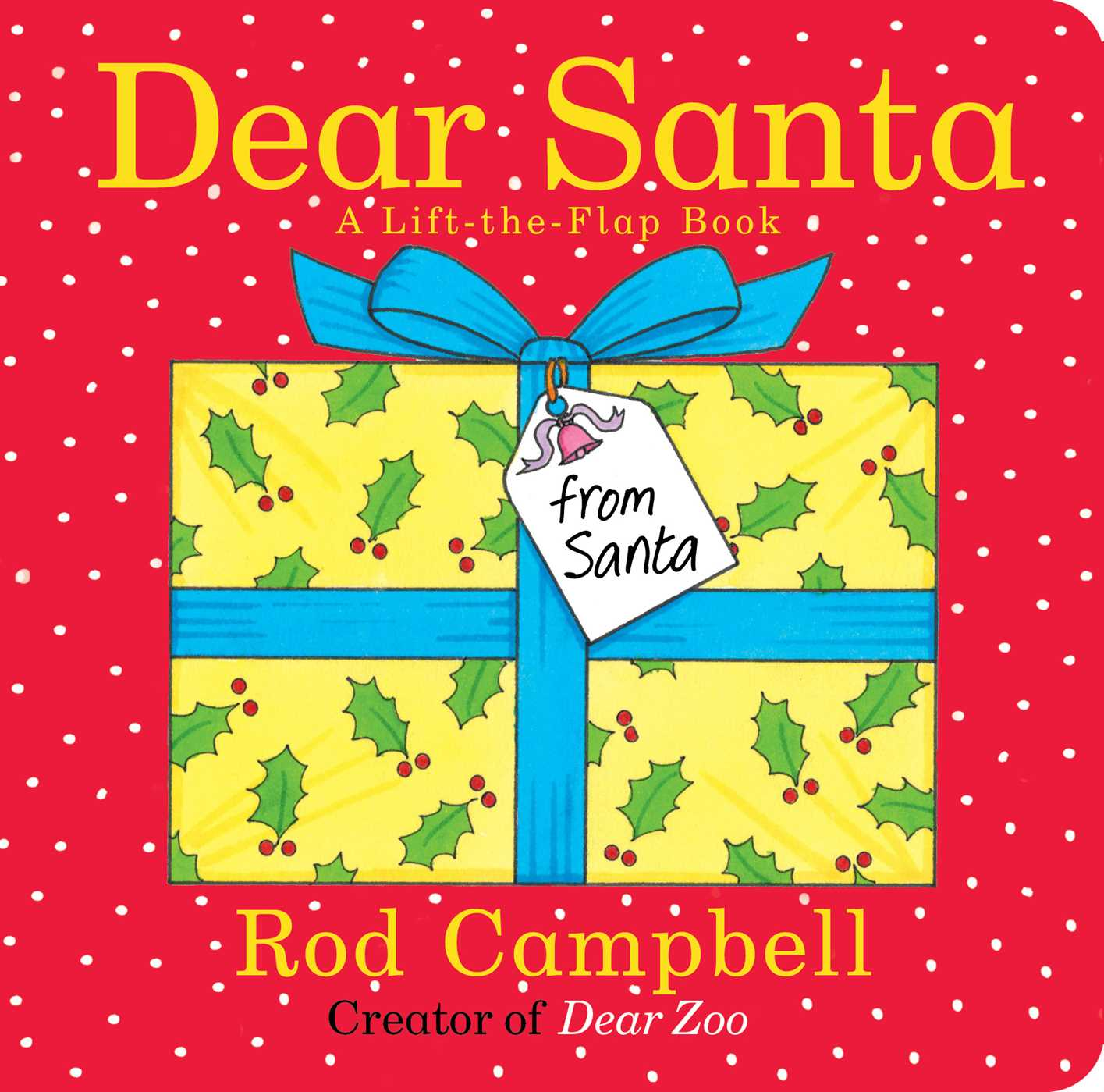 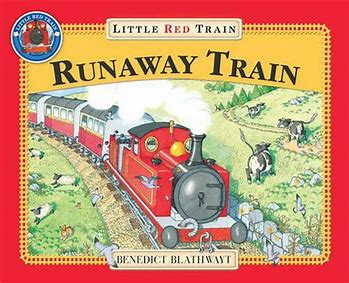 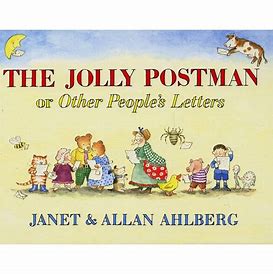 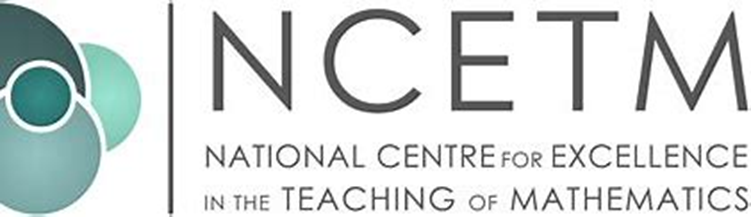 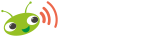 phonics
It is very normal for children to struggle to blend at this stage, but it is an end of year expectation that they can read sentences in line with their phonics knowledge.
The process of correlating sounds with letters on a page :

Segmenting (individual phonemes)
s - a - t 
p - i - n
m - a - t

Blending (joining them together)
sat
pin 
mat
Bug Club uses the Letters and Sounds phonics framework





However, we also use actions to help children to remember their phonemes (Jolly Phonics)
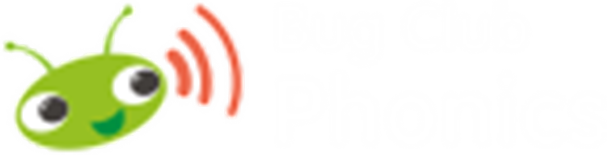 RWI Pure Sounds – YouTube

Practice Blending Sounds for Reading- CVC Words - YouTube
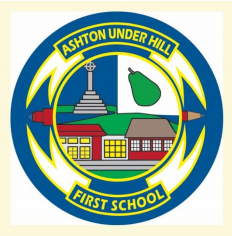 Homework
High frequency word keyrings

Reading
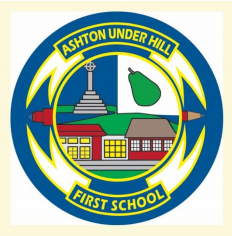 HOW YOU CAN HELP?
Please read at least 4x a week with your child and practice high frequency words regularly
We try to read at least 1x with every child per week

It would be helpful to practice letter formation with your child, so that they understand where letters start and end
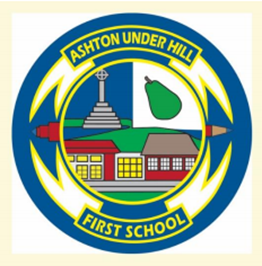 Dressing
Children to practice getting changed independently at home as often as possible

Keeping their clothes organised/ in bags

Forest school and PE weekly

Please name everything your child brings to school and support them to know what belongs to them.
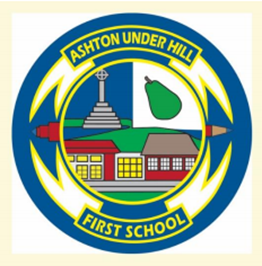 assessment
At the end of the reception year, the children will be assessed against the Statutory Early Learning Goals 

They will be graded as Expected or Emerging on each area of development

This will simply inform teachers of their progress as they enter Year 1
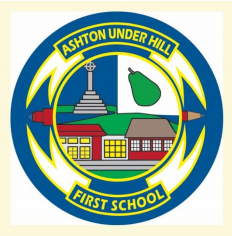 A day in Holly class
Interventions/ readers and morning check in
Gross Motor YR
Snack and a chat 
English/Maths activity
Break 
English/ Maths activity
Lunch with whole school
Assembly
Phonics YR
Topic – foundation subjects (all together)
Sharing stories, singing, rhymes
Home time
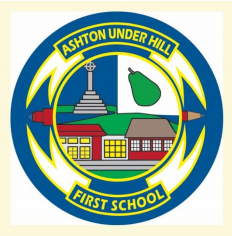 Thank you!
Questions?

Feel free to look at the work we have been doing this term !